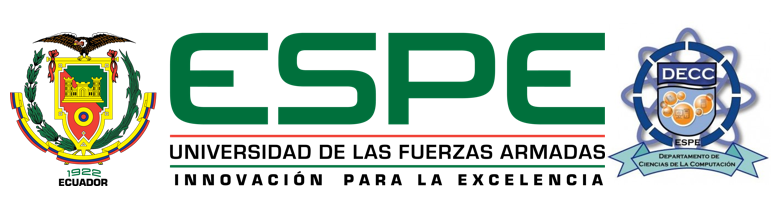 “APLICACIÓN MÓVIL PARA INFORMAR, UBICAR Y DIRIGIR HACIA SITIOS DISPONIBLES DE APARCAMIENTO PARA LOS INTEGRANTES DE LA COMUNIDAD UNIVERSITARIA ESPE”
AUTORES:	REASCOS GONZÁLEZ, JORGE ISRAEL
		TORRES LOPÉZ, JONATHAN ALEJANDRO

DIRECTOR:	ING. MARCILLO PARRA, DIEGO MIGUEL

SANGOLQUÍ
2020
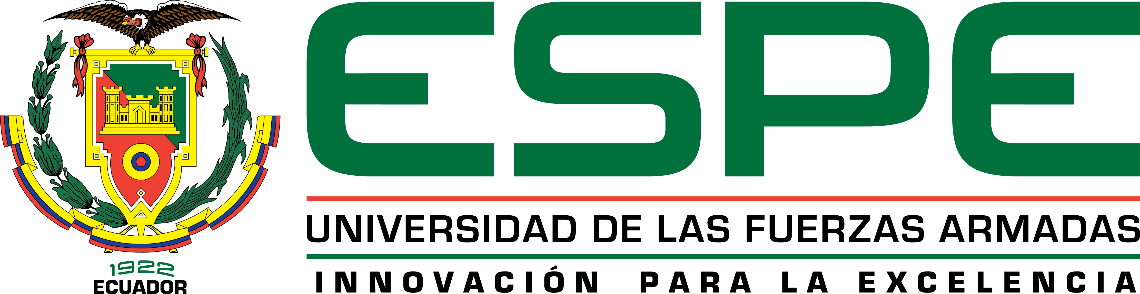 Agenda
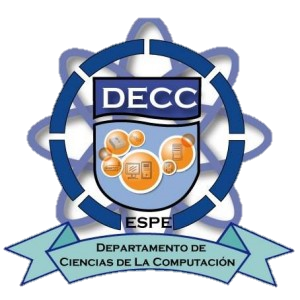 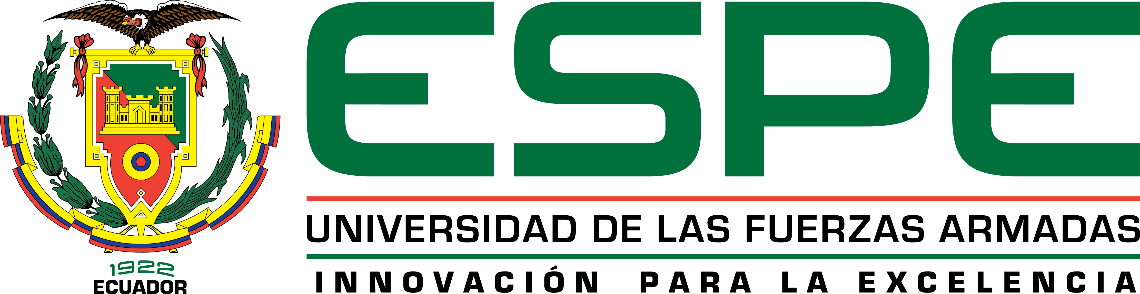 antecedentes
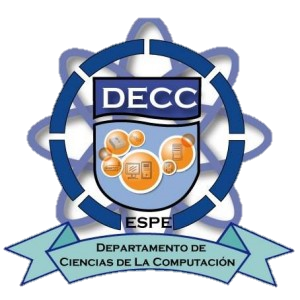 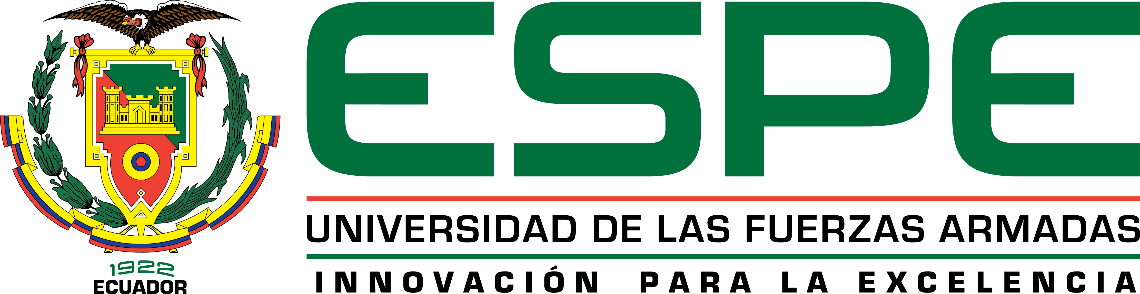 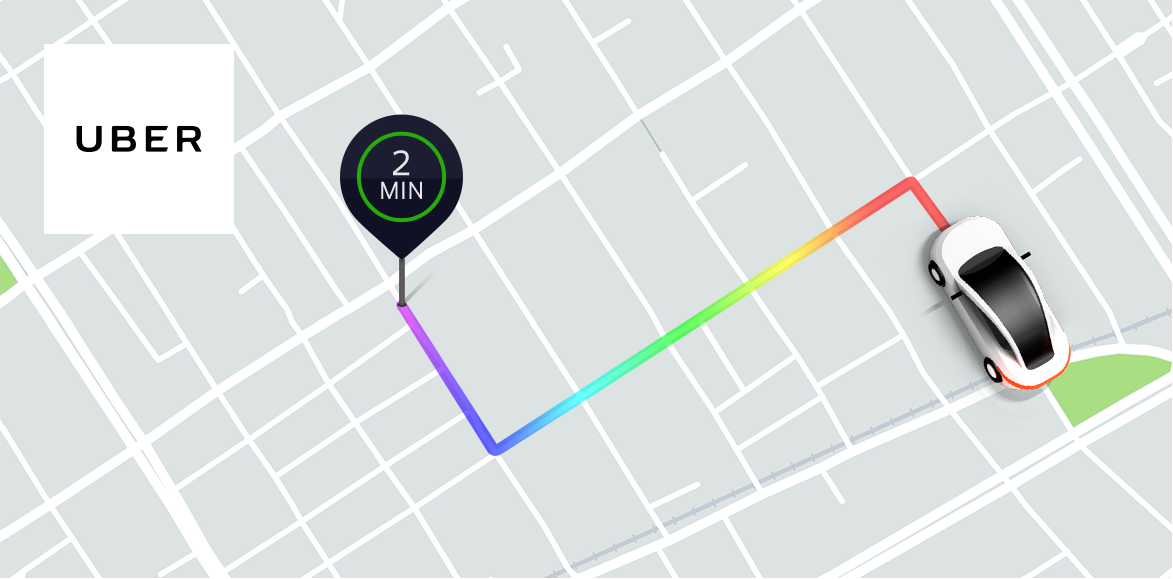 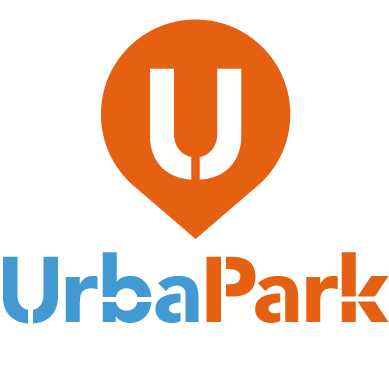 Servicio UrbaPark es limitado, solo provee de seguridad a los vehículos.

Carencia de información a la comunidad universitaria sobre la disponibilidad de lugares para el estacionamiento vehicular.

No existe direccionamiento y asignación dinámica a una zona libre de parqueo.
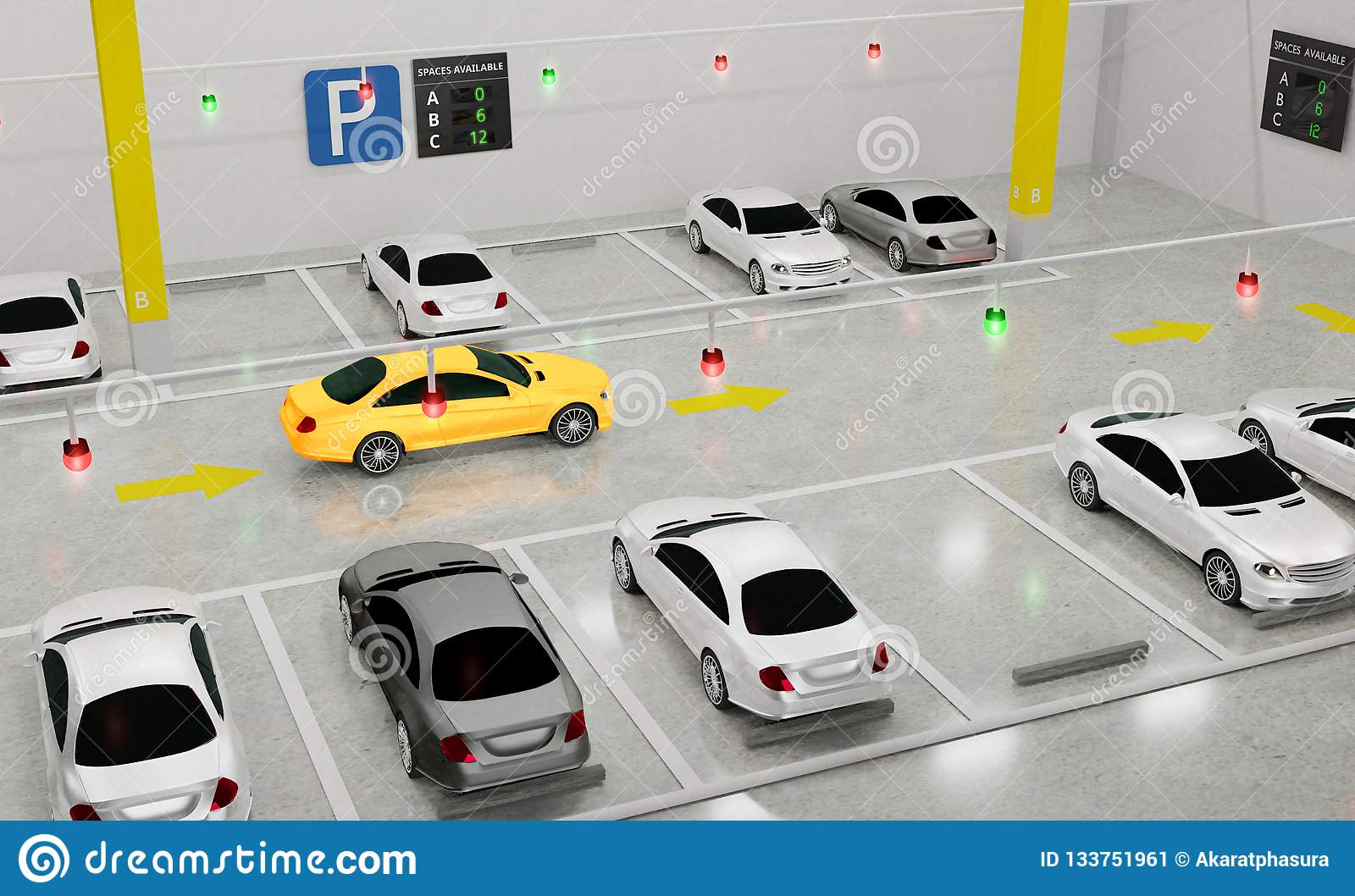 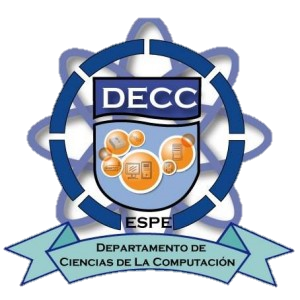 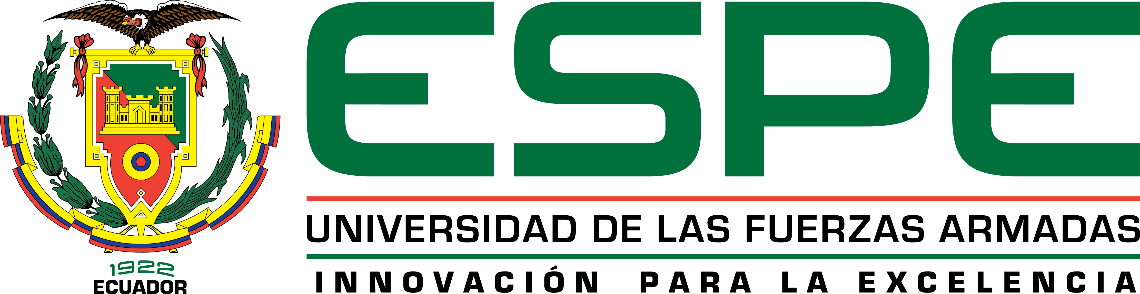 problema
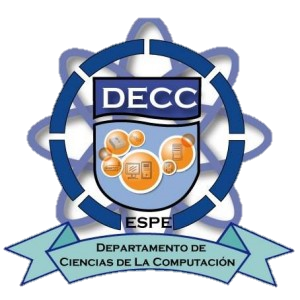 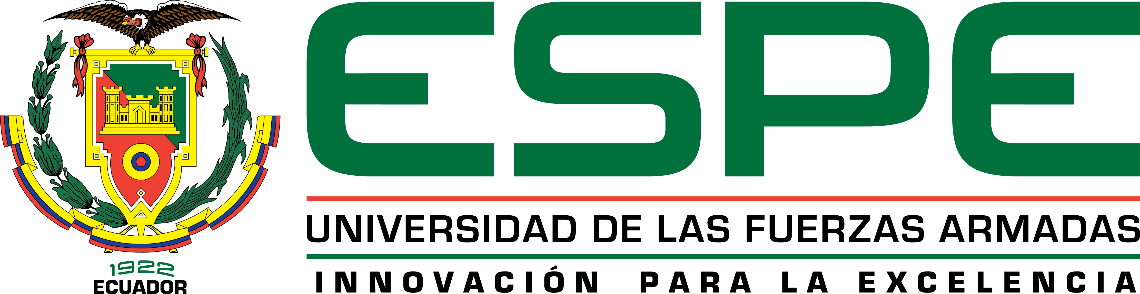 Problemática
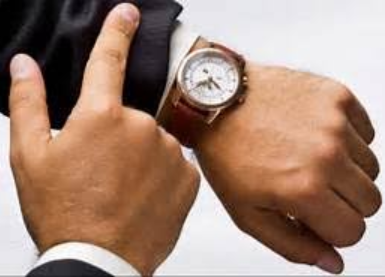 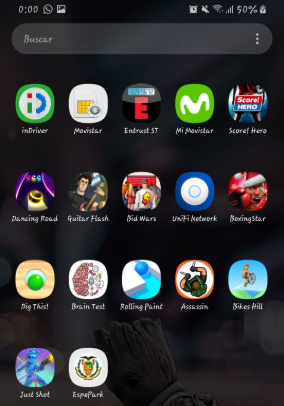 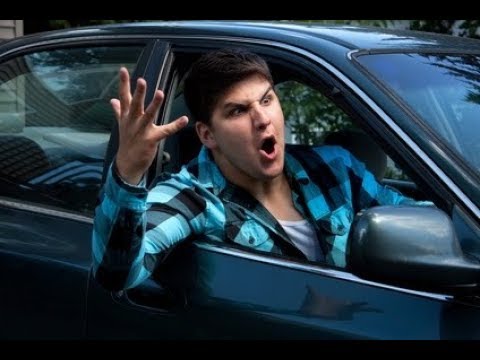 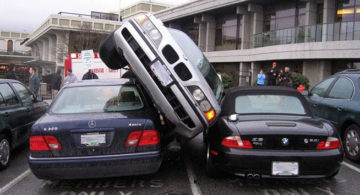 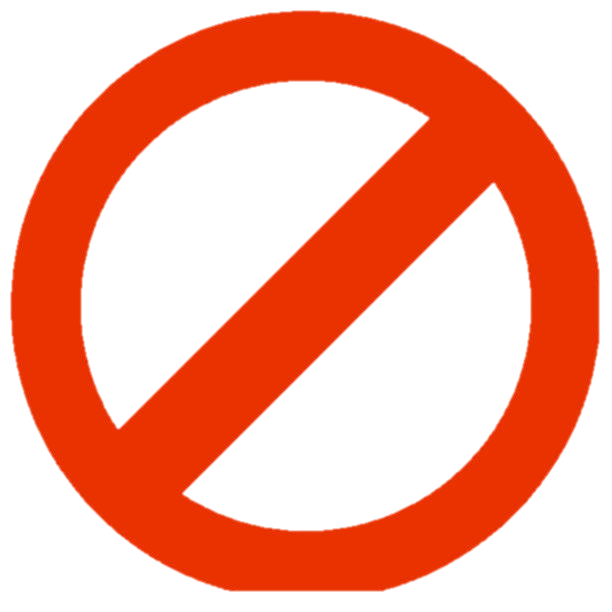 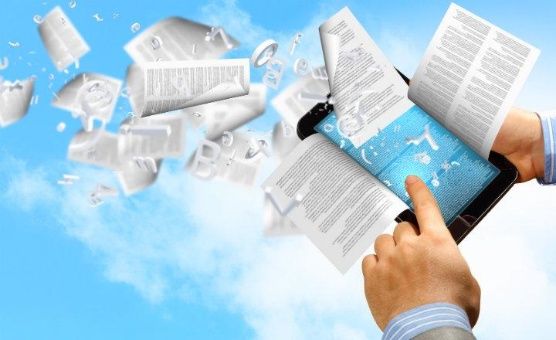 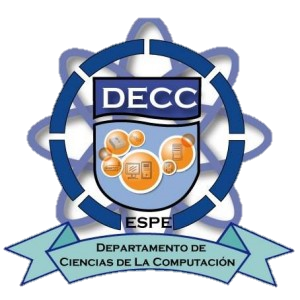 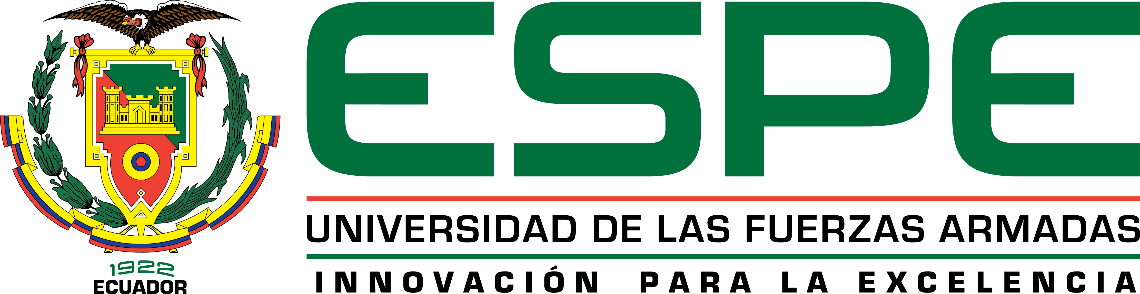 Fundamentos
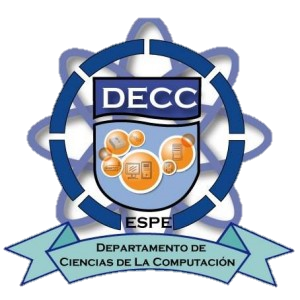 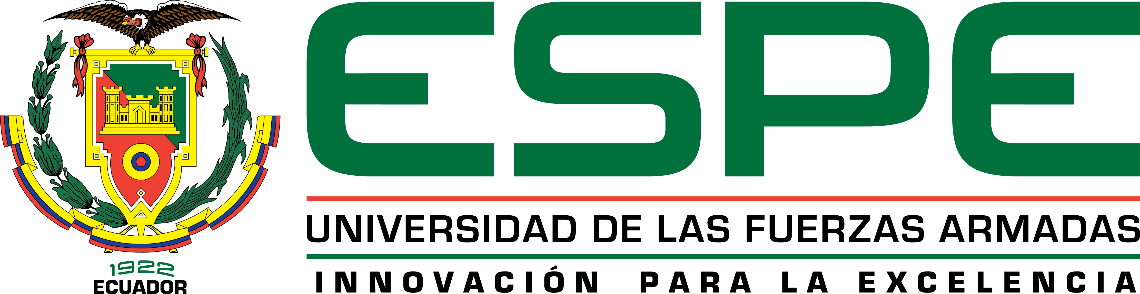 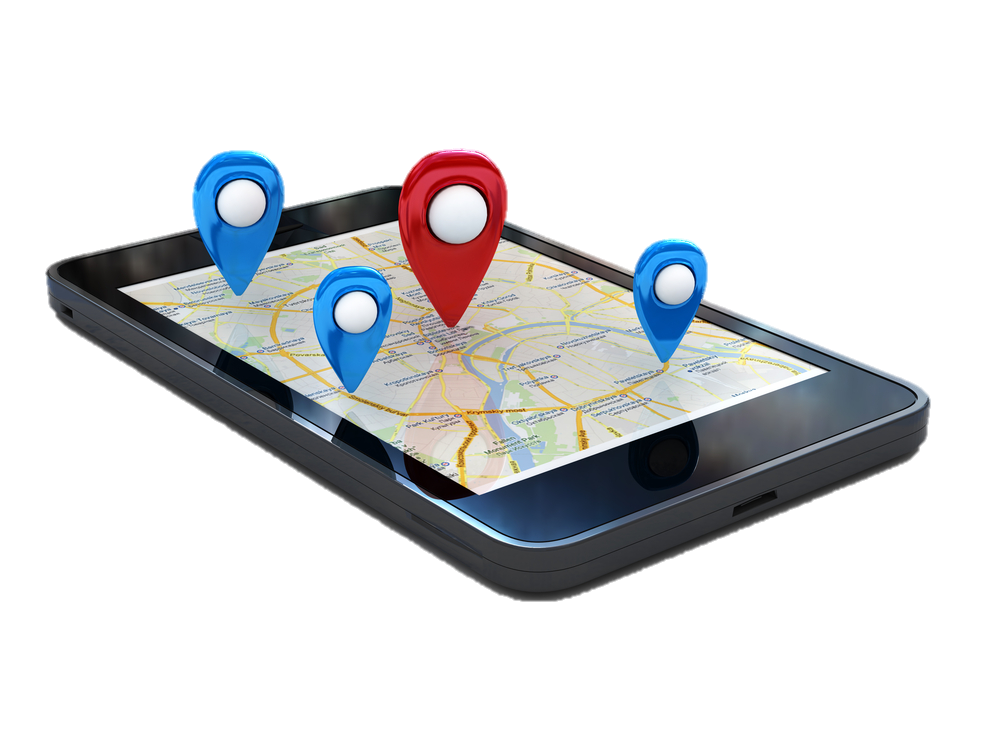 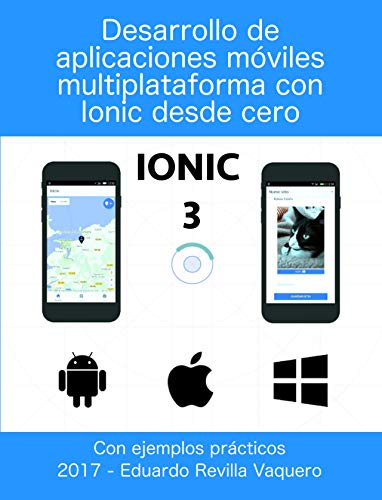 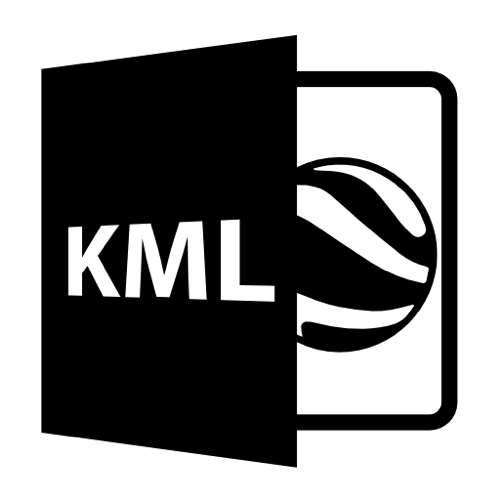 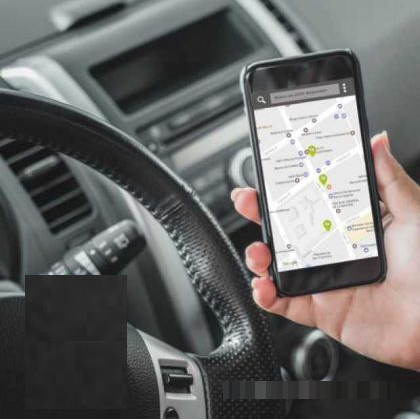 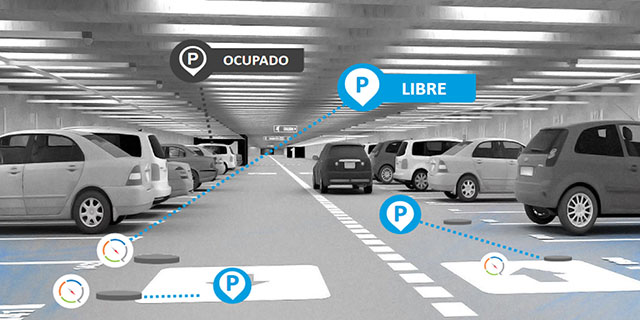 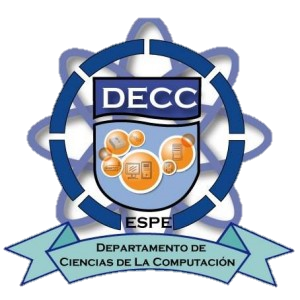 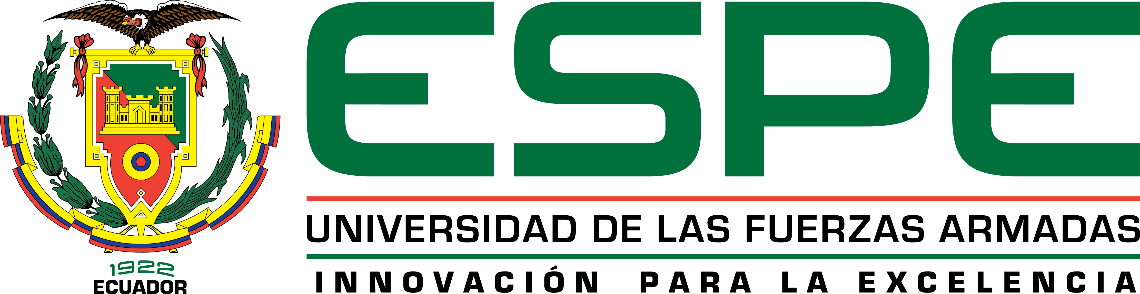 DESARROLLO DEL PROTOTIPO
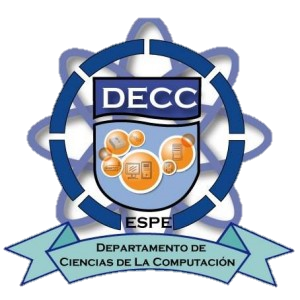 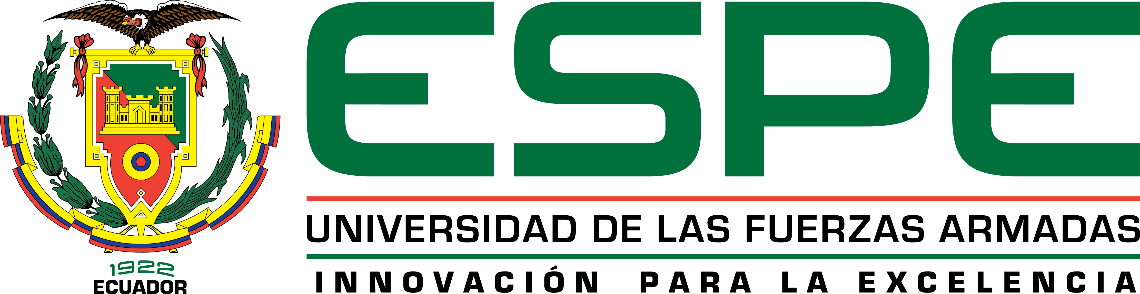 Arquitectura
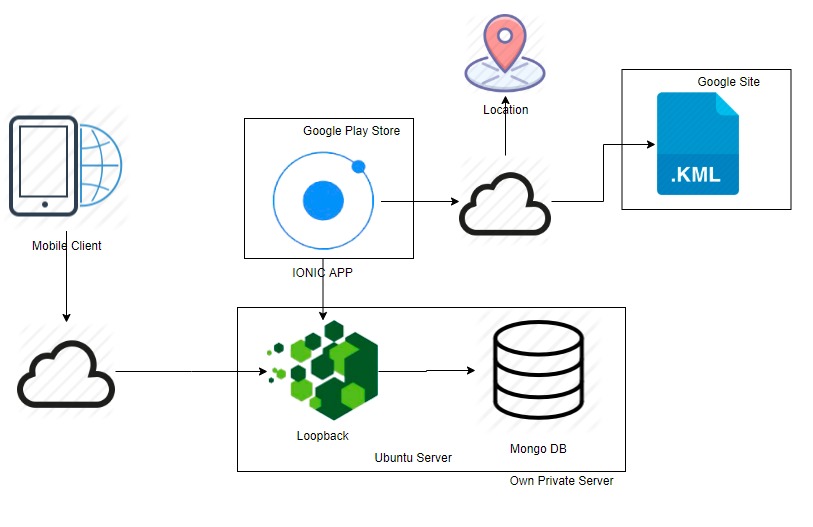 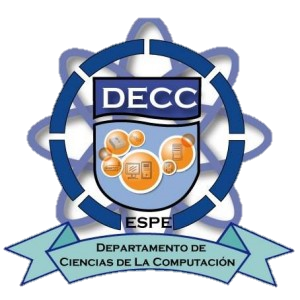 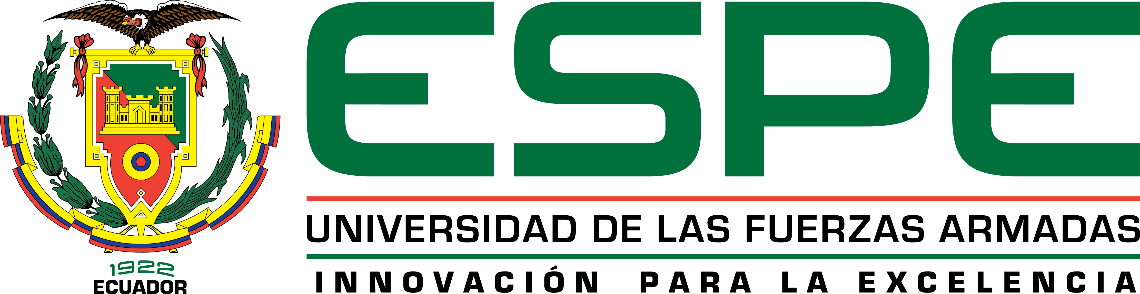 DEMOSTRACIÓN
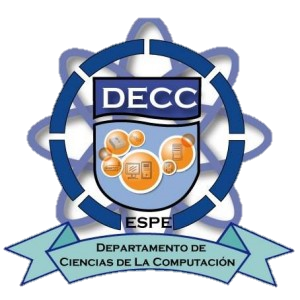 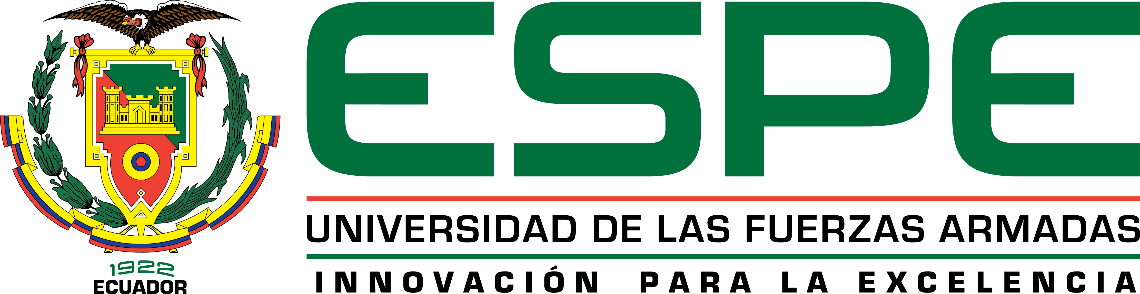 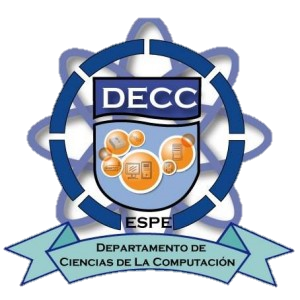 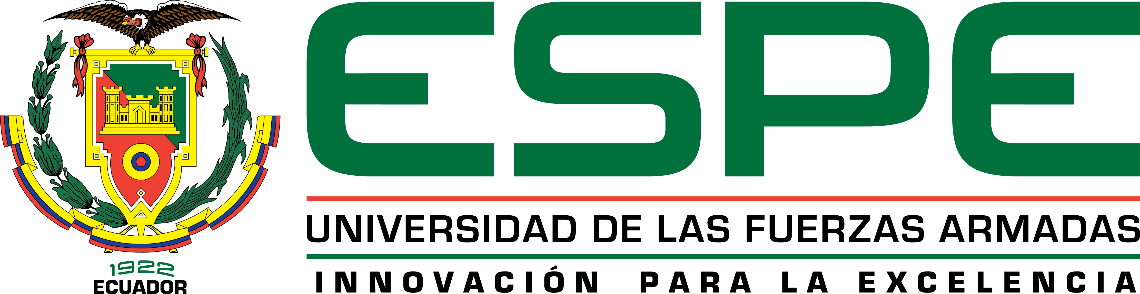 RESULTADOS
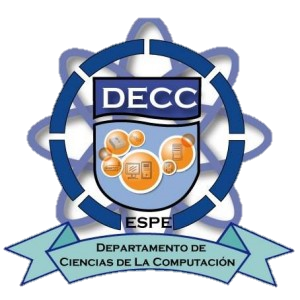 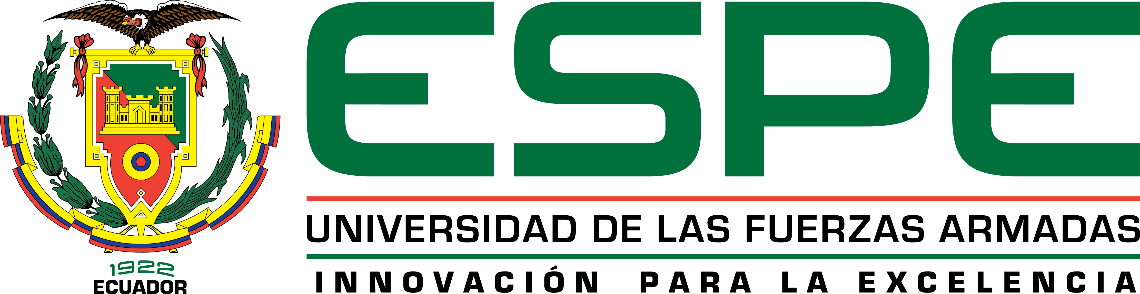 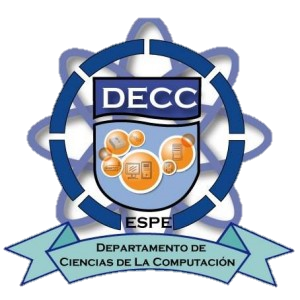 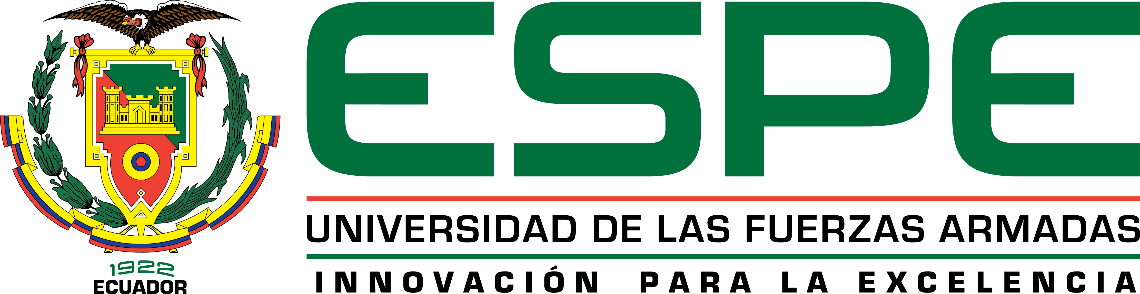 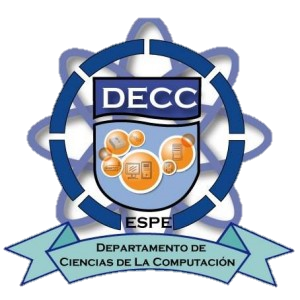 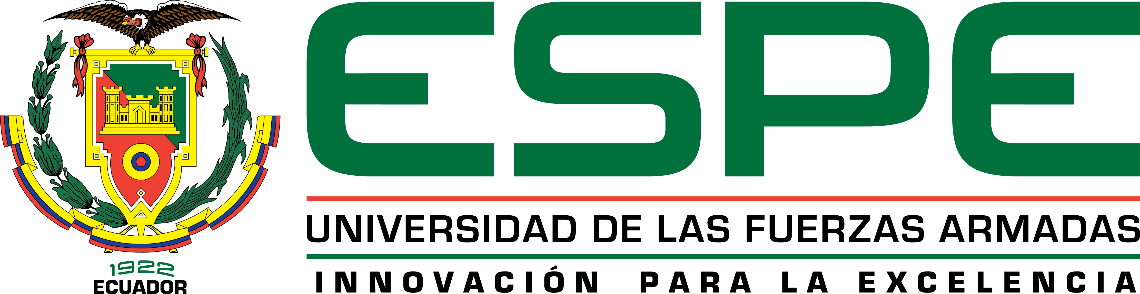 Limitaciones
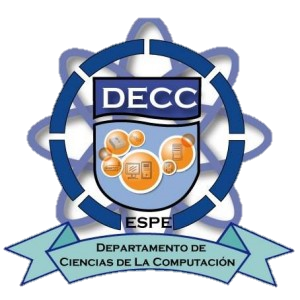 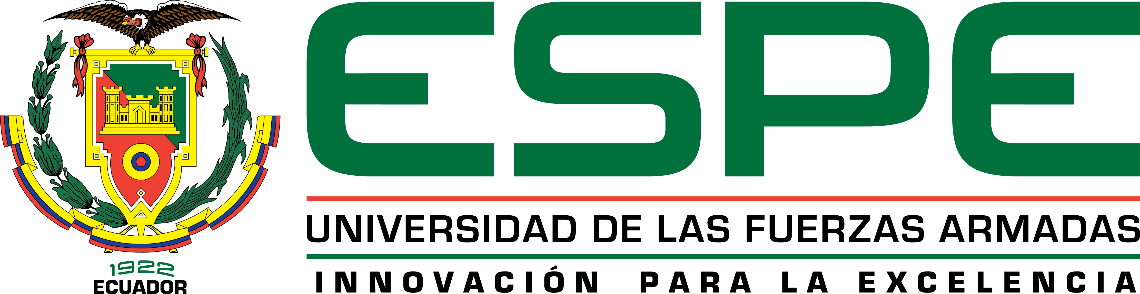 CONCLUSIONES
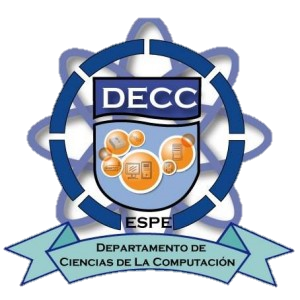 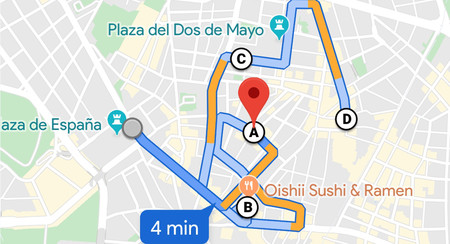 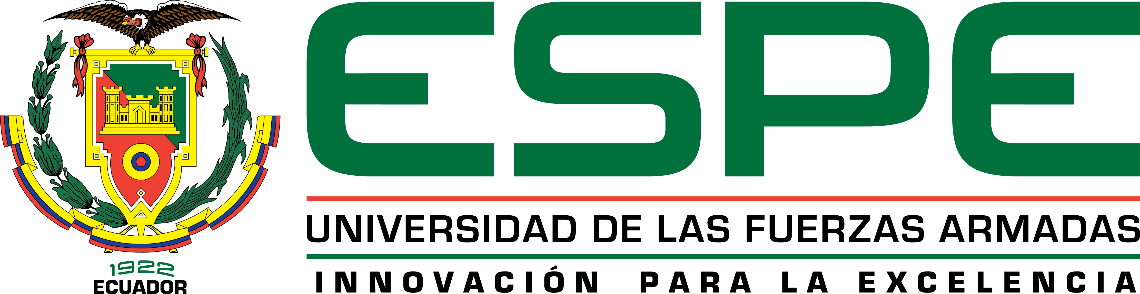 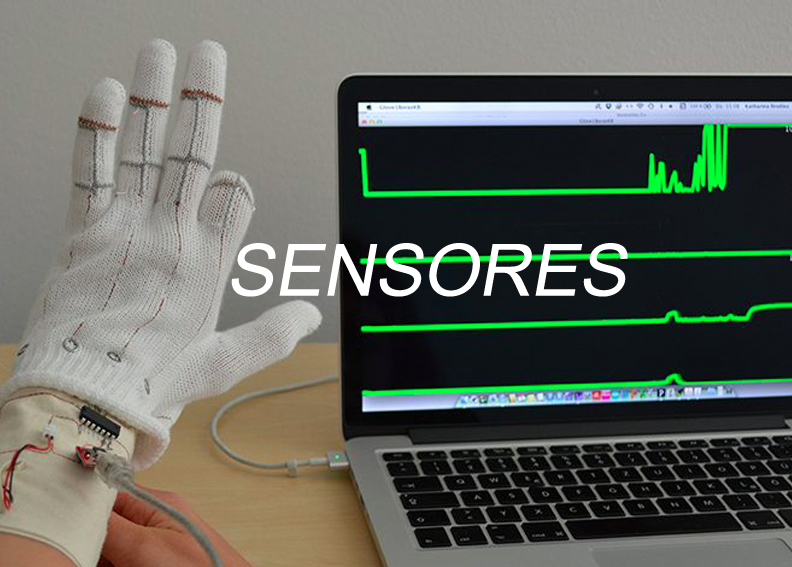 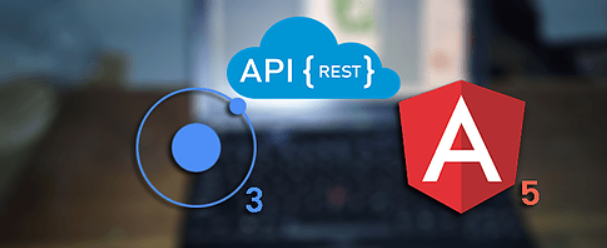 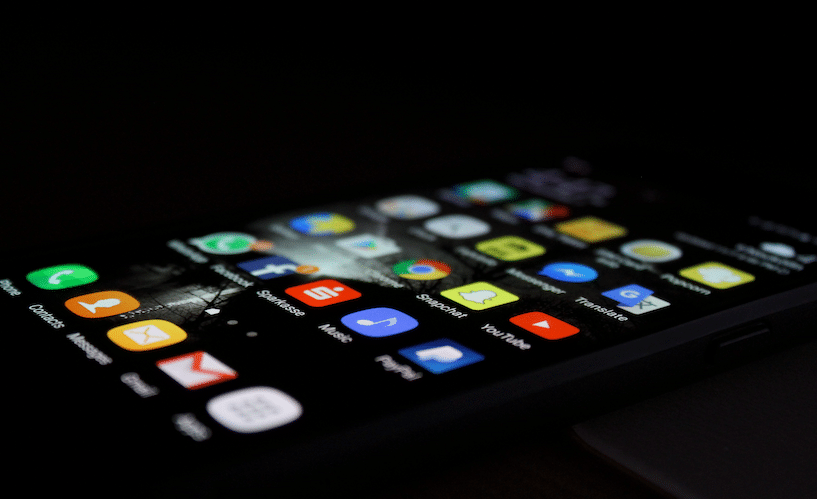 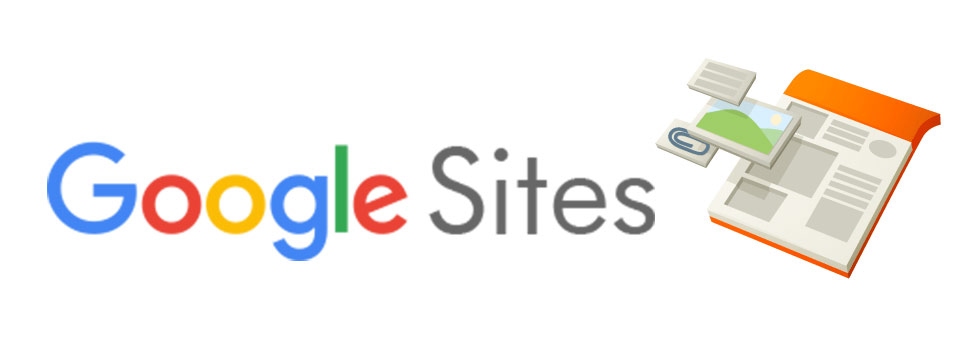 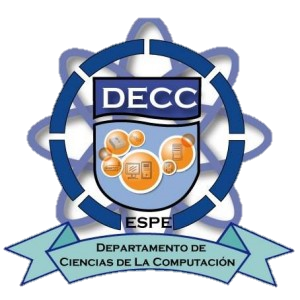 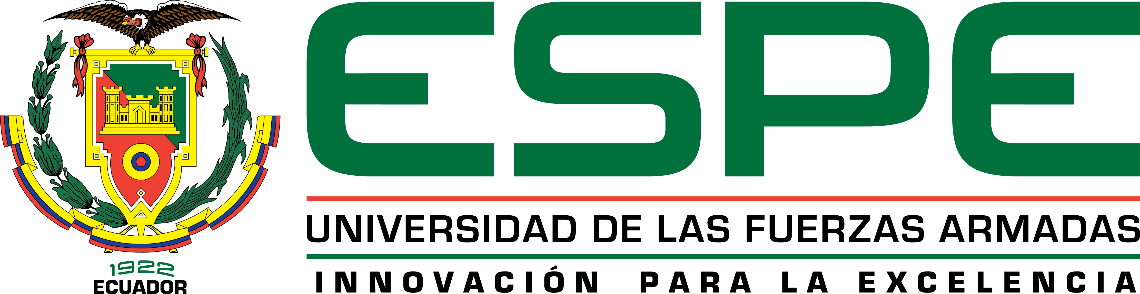 RECOMENDACIONES
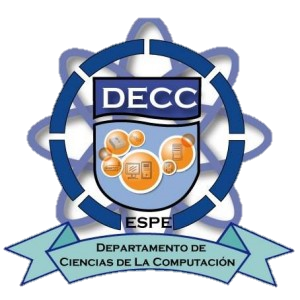 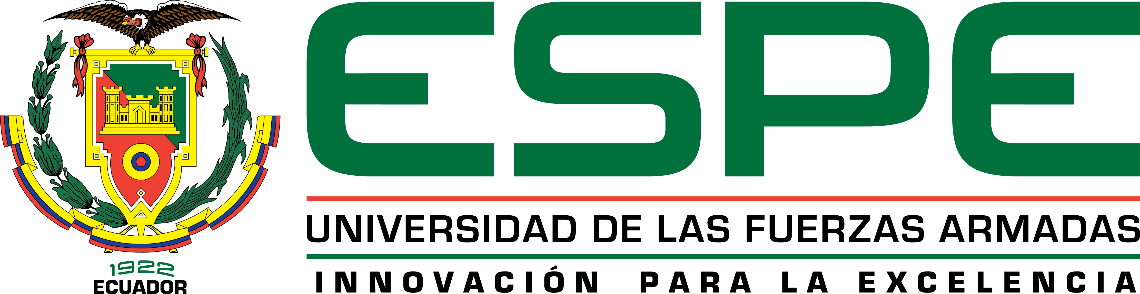 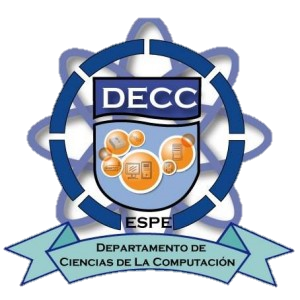 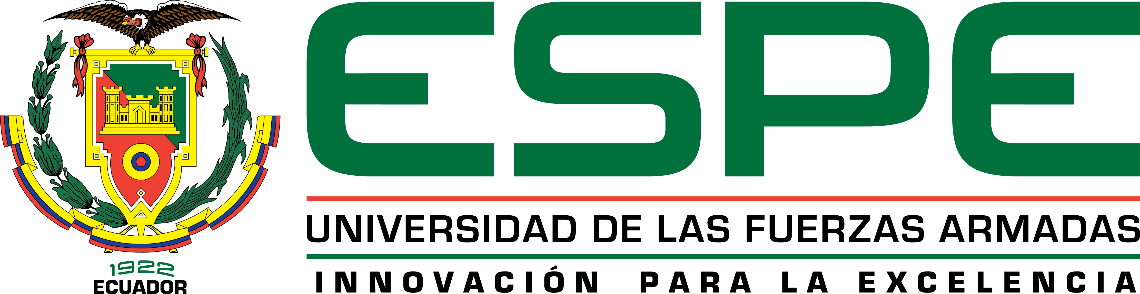 TRABAJO FUTURO
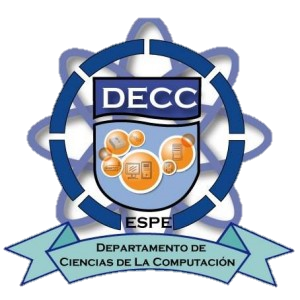 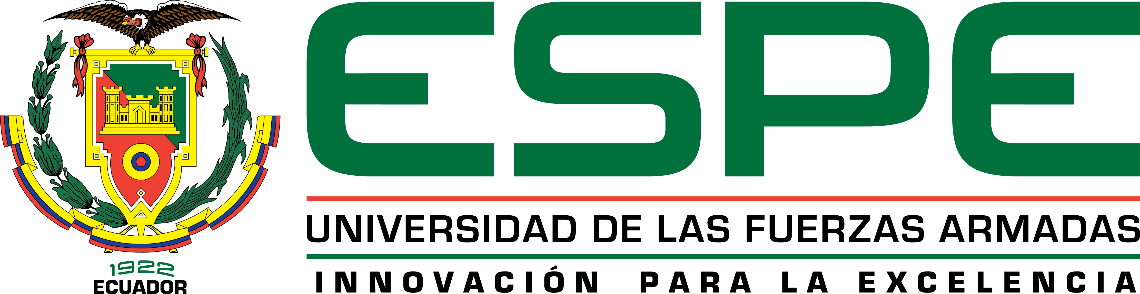 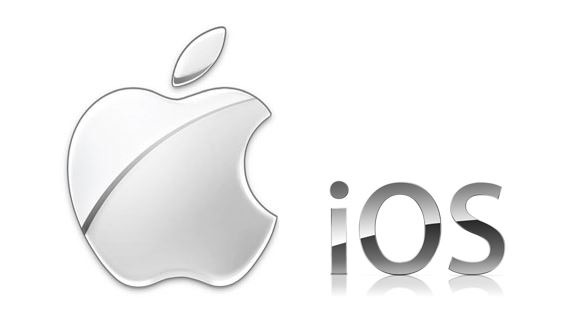 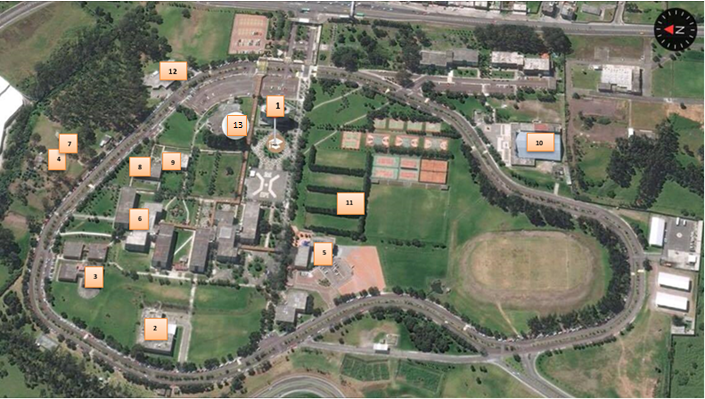 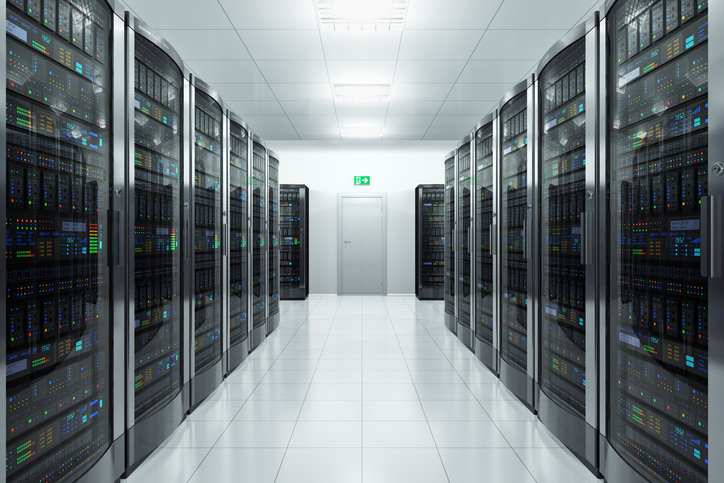 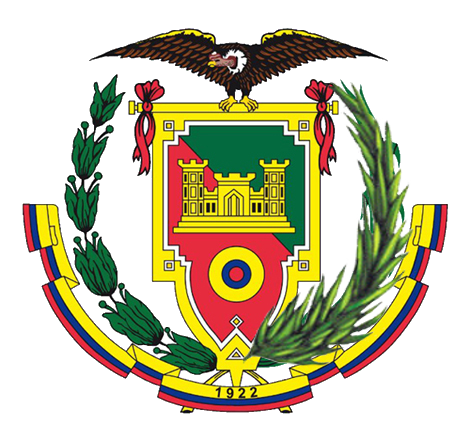 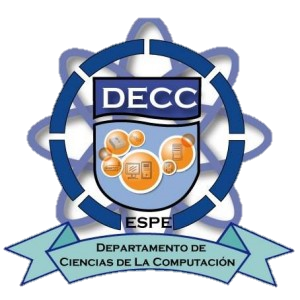 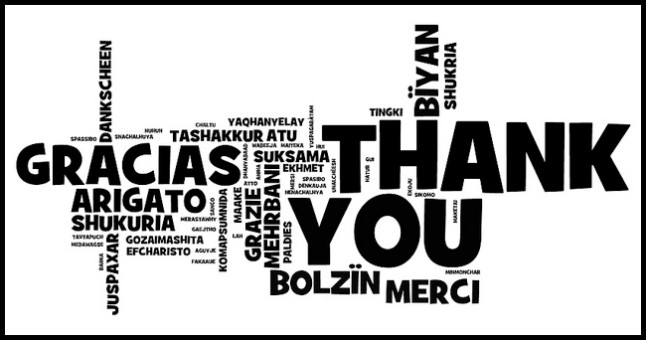